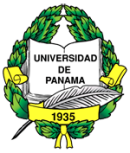 Taller N°2 de Iluminación
Día: Lunes 25 e abril de 2016        Hora: 6:20 p.m. a 9:45 p.m

Objetivo Particular: Diseñar y realizar un bodegón, con diferentes elementos artesanales característicos de la región de Azuero, como artesanías de La Arena de Chitré, elementos vernaculares (tambor y socavón), máscaras de Diablico (limpio y sucio), etc.

Materiales: Telas de diferentes colores, tape, exacto.


Herramientas: Cámara Digital,  4 focos de 60 wts, extensiones eléctricas.